Faculty of Management Studies
Managing E-channels
Unit - 3 

Topic: Online Branding and Reputation   Management
      
By:- Ms. Tanuja Singhal Ma’am
What is Online Branding or e-Branding
Online branding (also referred to as e-branding) is a
brand management technique that uses the World
Wide Web as a medium for positioning a brand in the
marketplace.

Creating and developing meaningful online strategies
for brands to create a context on the web.
Why you need e-Branding?
The e-branding strategies focus on creating a direct
relationship between company and its target
audience.

If successfully implemented, this would eventually lead
to turning the potential customers into actual buying
customers.

Digital branding has much more to it than just
generating revenue. It also helps business to
understand:
-Customer behaviour
-Customer likes and dislikes
-Exposes your product or services to newer and
wider audience
e-Branding Strategy
Benefits of e-Branding
Easy to survive among competitors.

Helps to build familiarity and loyalty from consumers.

Convenient to gain reputation amongst customers.

Becomes the digital asset for a company.

Easy to expand customer relationship.

Result in higher sales of not only one product, But other products associated with brand.
What is Online Reputation Management
Online reputation management is the process of controlling what shows up  when someone Googles your name. how to promote positive content to the  top of your search results and push unwanted content (negative, irrelevant or  competition) farther down to ensure that when someone Googles you, their  results are populated with positive, relevant content about you. It helps drive  public opinion about a business and its products and services
The best way to decide company needs more
Check Google, look for your company.
Where does it appear?
Does your company’s web presence appear early?
Is there negative information anywhere you can see?
Check the employees names for the same things.
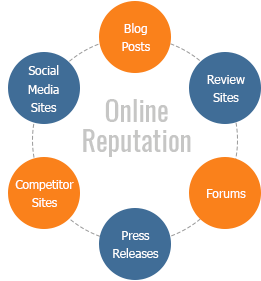 Process of ORM
The first step is to identify the sites and pages that contain negative publicity  about your company, and are ranking for important keywords. Those  keywords might include your name, that of your company, or key employees.
The second step of online reputation management is to analyze those sites  and pages for their respective ranking authority. That will help you determine the effort and tools you'll need to use in order to move them from the first  page of listings within Google, Yahoo, and Bing. domain. A negative PR blitz that is spreading across the social networking sites is  more difficult to remove than a single blog post that is on a non-authoritative
The third step is to gather the necessary tools and execute your online  reputation management campaign. Utilization of optimization tools such as  press releases, a new network of competing sites and blogs, social media  profiles, and social bookmarking programs. Online Reputation  Management may also include heavy content syndication to build high-  quality links. A search engine marketing specialist will have these tools at  their disposal.
Online Reputation Management extends to these factors connected to  you:
Your Name
Company
Brand(s)
Product(s)
High profile employees
Handles/usernames
Benefits
It helps you resolve customer complaints quickly
It can help show that your business cares about customer service
It helps you to earn your customer’s trust
It helps you increase your transparency
It creates more positive word-of-mouth about your brand
It helps you identify your company’s opportunities
It	lets	you	grow	your	presence	on	the	digital	channels	your  customers frequent
It encourages online endorsements
Thank You…!